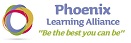 Natasha Hannaway and Charlotte HollowayWhat it was like to set up and lead the new GSPEC parenting course?
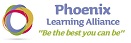 School Context:
High Deprivation.
High need (SEND 38% and PP 40%).
Low parental engagement.
Disapproving/inappropriate parenting style.
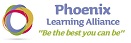 Setting up the group:
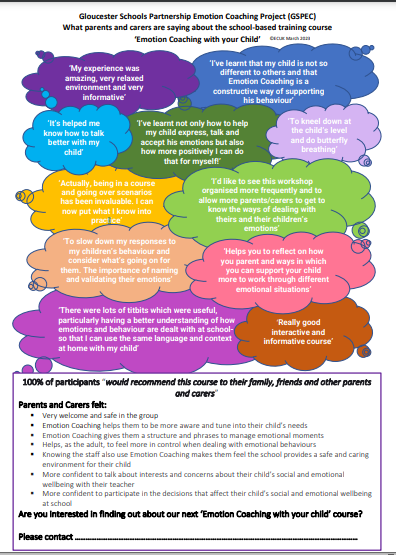 Class dojo invite open to all parents.
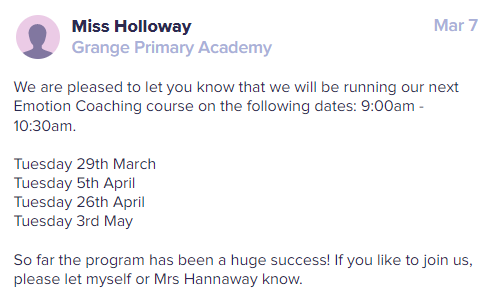 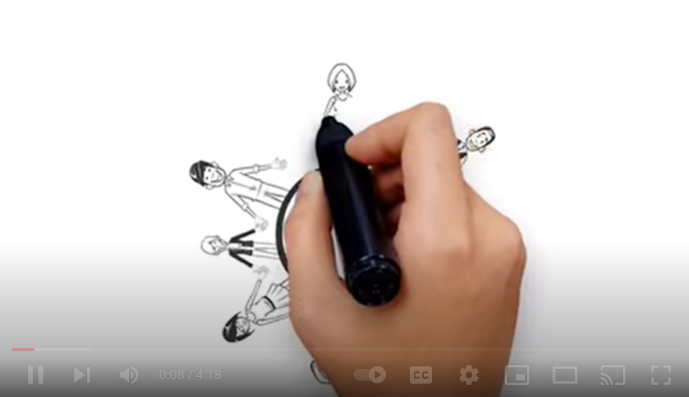 We had our long term focus group, were aiming at “easier to reach and engage parents”.We recruited 7 parents – all very high tariff children.5 completed the course in November.Training and supervision from Louise.
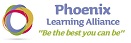 Course conditions:
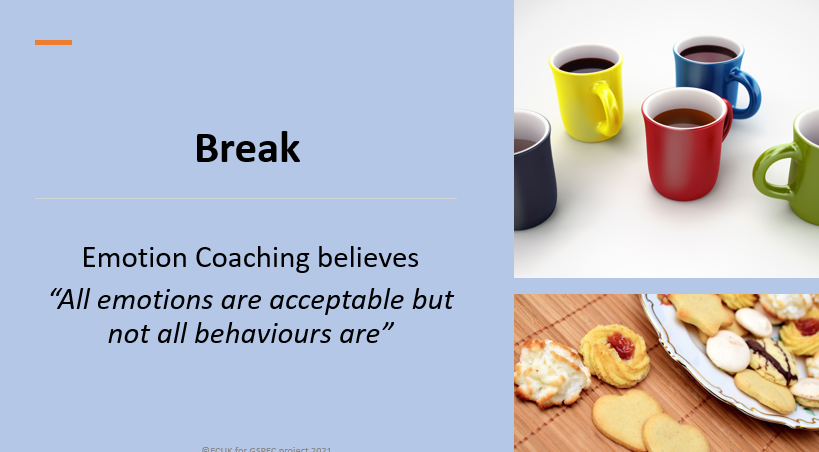 After drop-off in the morning.
Siblings welcome.
Coffee and biscuits.
Regular communication so that they remember to come.
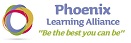 Impact:
No more drop kicking!
Parents spreading the news.
Parents telling others how to parent.
Calmer children.
Better relationships with parents – one now works for us as a cleaner.
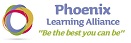 Further courses
Cohort 2:   January (8 said they would join, 3 completed the course).
During Covid. Later in the evening (4.30 – 6.00).
Although only 3, there was a big impact and one participant sent her husband to the third cohort.

Cohort 3:  April (4 joined and completed the course).
9 – 10.30.
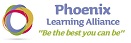 What would we change?
Make it very clear it is for ALL.
Stick to first thing in the morning.
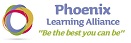 This year:
I have completed training to be an ECUK Practitioner Trainer. I am a GSP Senior Emotion Coaching lead training staff within 4 other trust schools to deliver the Emotion Coaching sessions.
More cohorts will be run in my school. 
Pastoral support worker is joining me – important to work with another member of staff (safeguarding, personal anecdotes)